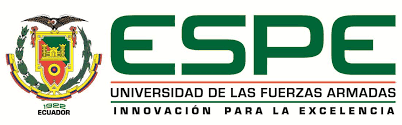 DEPARTAMENTO DE CIENCIAS ADMINISTRATIVAS, ECONÓMICAS Y DEL COMERCIO
CARRERA DE FINANZAS Y AUDITORÍA

INCIDENCIA DEL IMPUESTO DIFERIDO EN EL IMPUESTO A LA RENTA DE LAS EMPRESAS DEL SECTOR COMERCIAL, SERVICIOS E INDUSTRIAL DE LA CIUDAD DE QUITO - ECUADORAUTOR: NARANJO POZO, DAYANA STEFANÍA DIRECTOR DE TESIS: DR. ALTAMIRANO SALAZAR, WASHINGTON ANIBAL PHD.SANGOLQUÍ – 2020
Capítulo 1
Capítulo 1
Capítulo 1
Capítulo 1
Problema de investigación
Problema de investigación
Capítulo 2
Capítulo 2
Marco teórico
Marco teórico
Capítulo 5
Capítulo 3
Capítulo 5
Diagnóstico
Incidencia
“INCIDENCIA DEL IMPUESTO DIFERIDO EN EL IMPUESTO A LA RENTA DE LAS EMPRESAS DEL SECTOR COMERCIAL, SERVICIOS E INDUSTRIAL DE LA CIUDAD DE QUITO – ECUADOR”
Capítulo 4
Propuesta guía metodológica
Capítulo 6
Capítulo 6
Capítulo 6
Capítulo 6
Conclusiones
Planteamiento del problema
Globalización
Implementar esquemas contables
Causas
Falta de capacitación
Problema
Desconocimiento de la NIC 12
Incorrecta interpretación
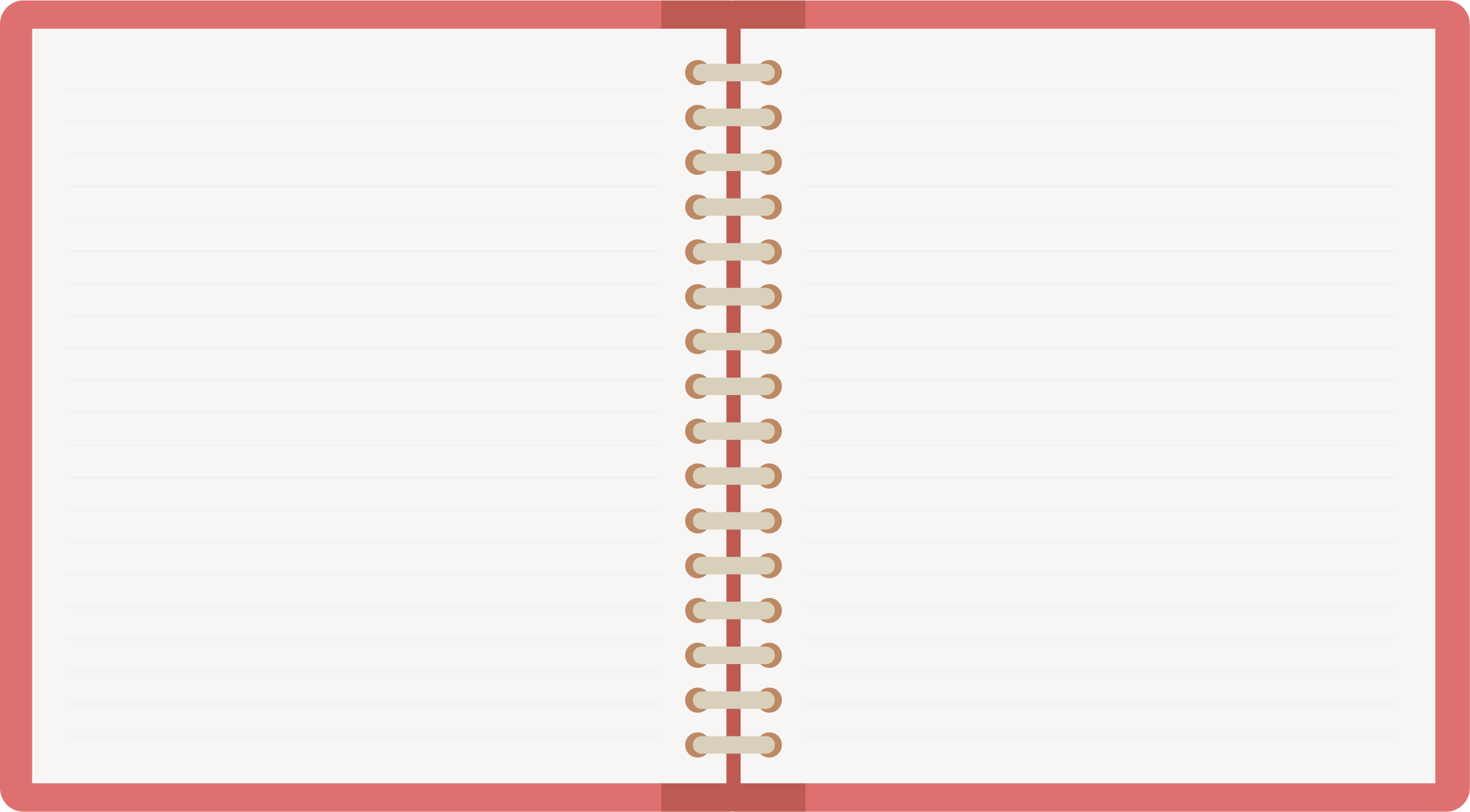 Objetivo General
Objetivos Específicos
Determinar el marco teórico
1
Realizar un diagnóstico de la situación actual
2
Determinar la incidencia del impuesto diferido en el impuesto a la renta de empresas
Desarrollar una guía metodológica
3
Realizar un comparativo del impacto
4
Metodología
Información secundaria, reportes financieros
Alcance de investigación
Muestra
Descriptivo 
Correlacional
4 Empresas
Fuente información
HIPÓTESIS
Marco teórico
Teoría del consumo más incremento patrimonial
Teoría renta producto
Teoría de los flujos de riqueza
Según Núñez Ju. (2016) es “Denominada también teoría de la fuente” 
Se enfoca en la renta como un ingreso obtenido en dinero y que se origina a partir del trabajo.
Abarcan todos los ingresos percibidos por el contribuyente con terceros, sin enfatizar en su periodicidad
Según Núñez Ju. (2016) es “Denominada también teoría del balance”.
Determinar los ingresos obtenidos por una persona y deducir los gastos que se han incurridos
Principios contables
Principios tributarios
Marco referencial
Guía metodológica
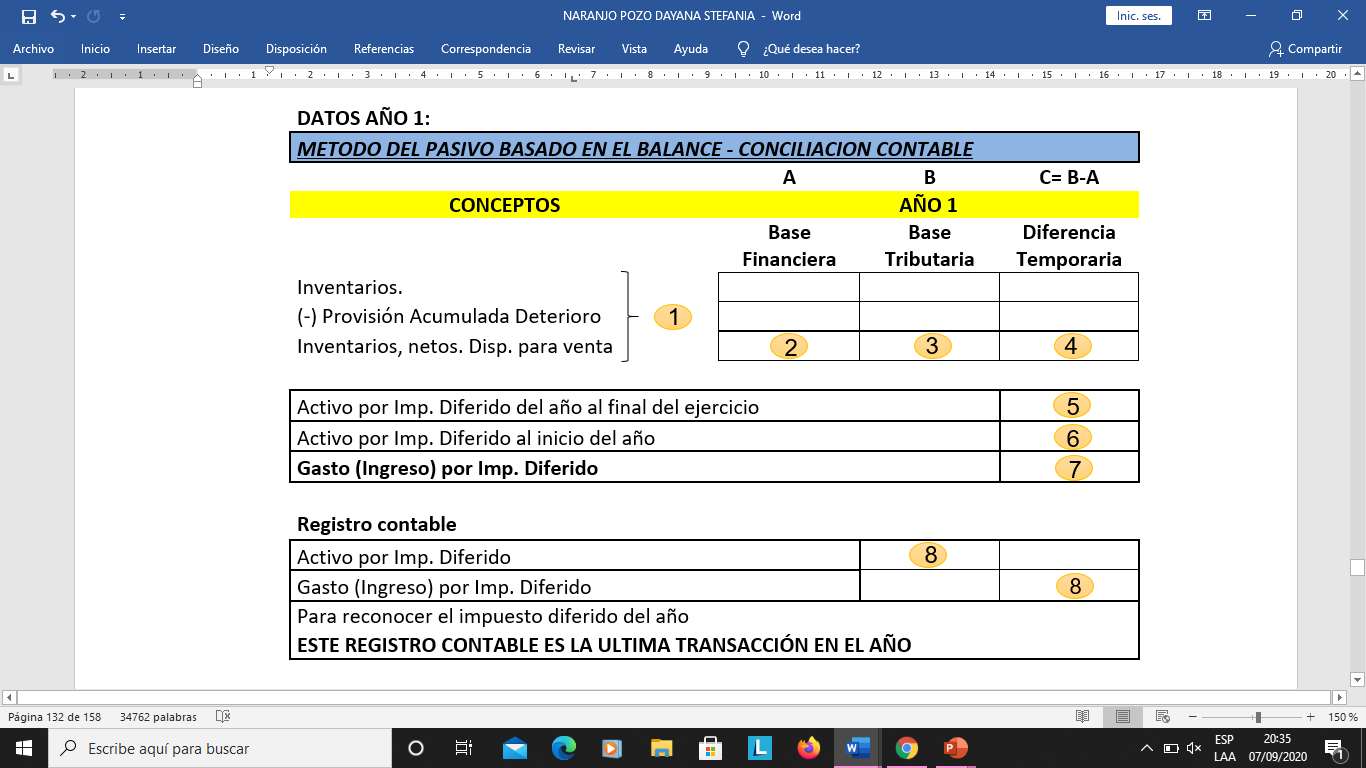 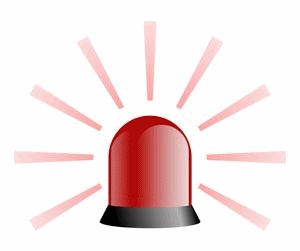 <
>
>
<
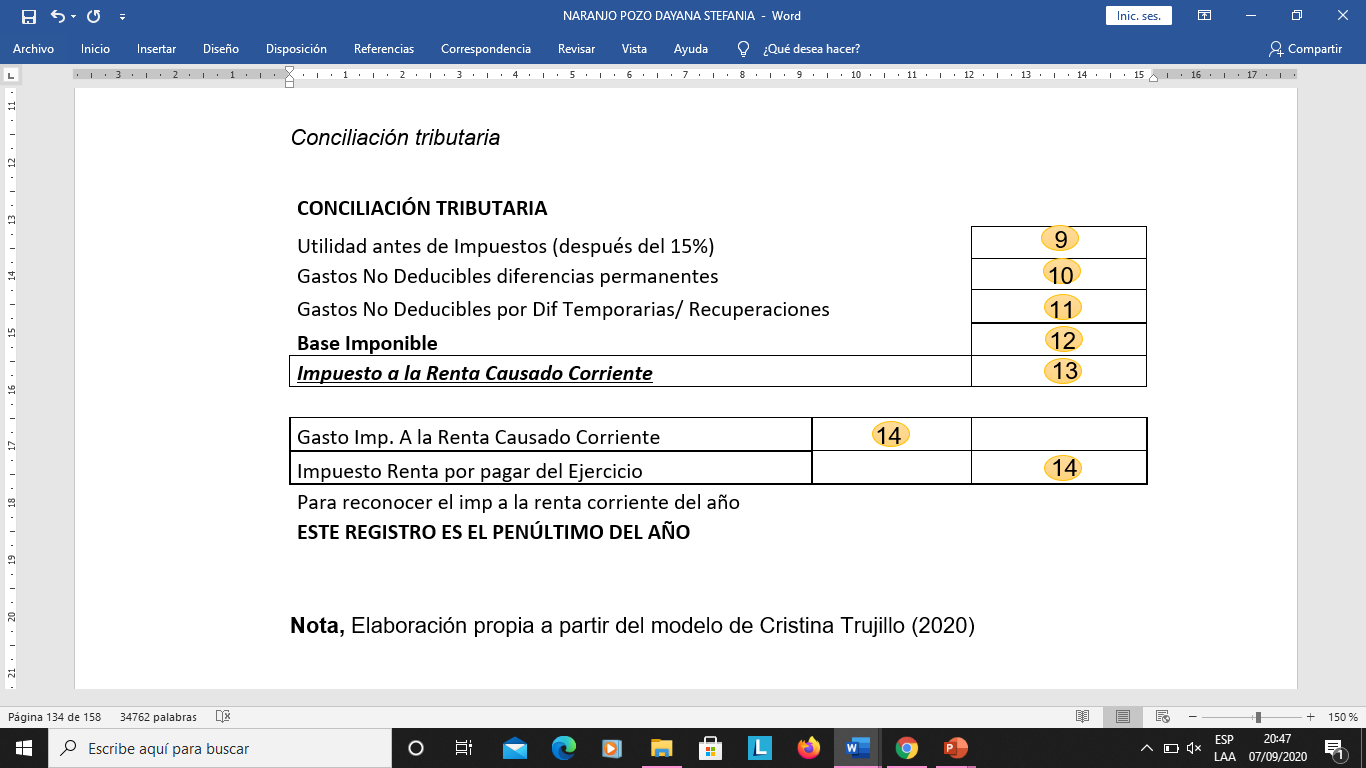 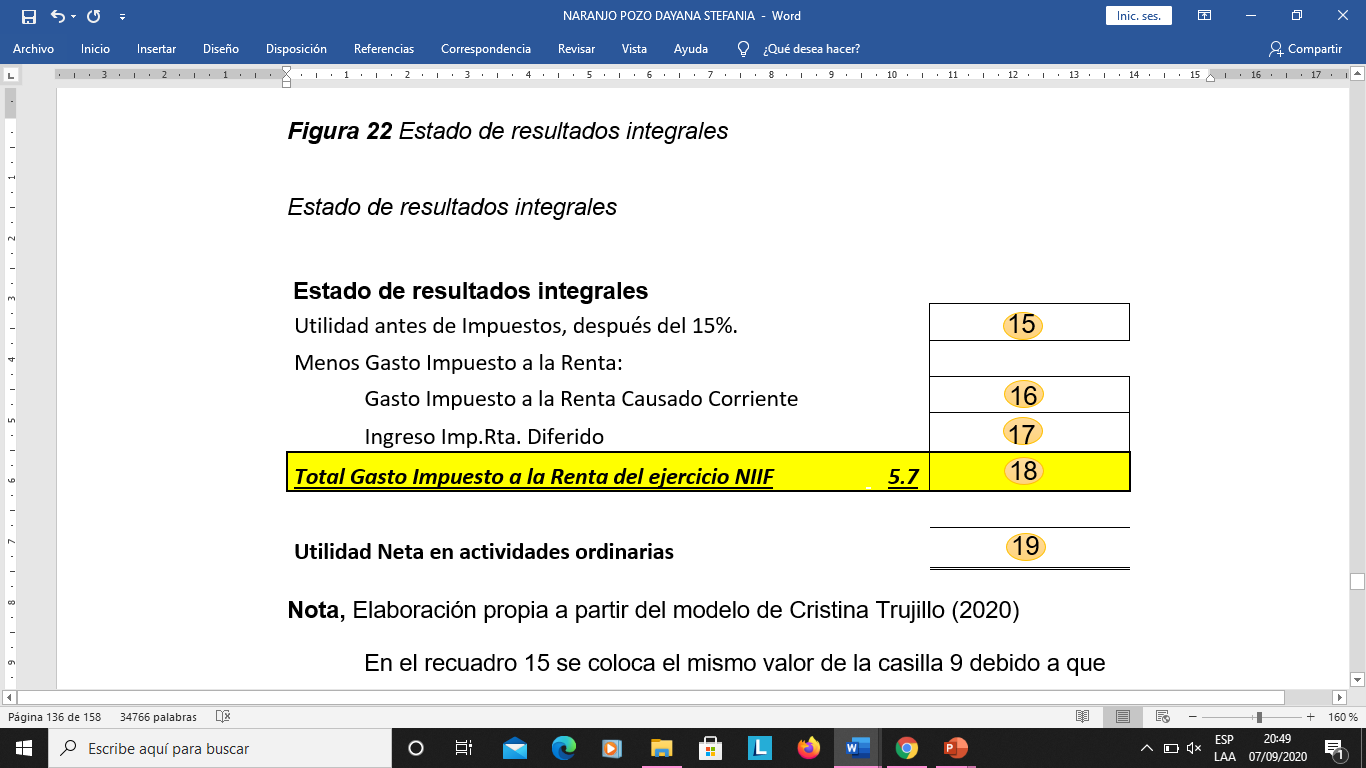 Diagnóstico
Empresa 3
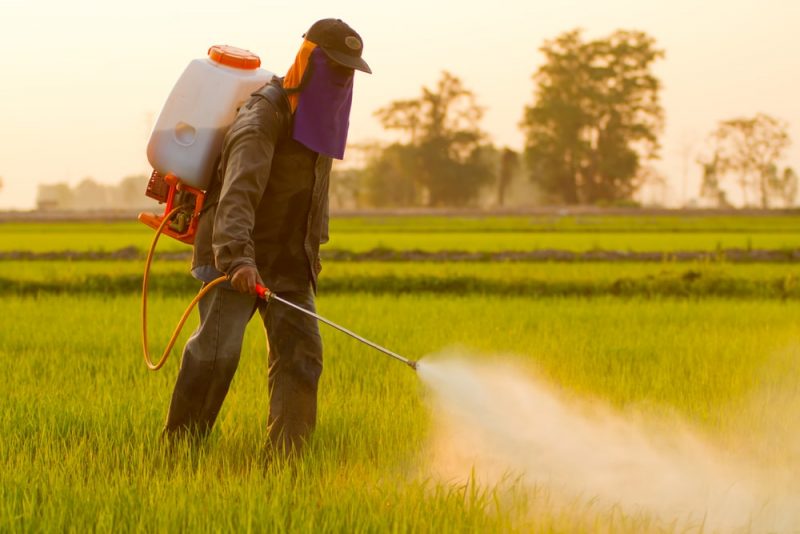 Amortización de pérdidas tributarias
Análisis comparativo
Amortización de pérdidas tributarias
Paso 1: Línea del tiempo
2014
2018
2018
2017
2017
2016
2016
2015
2015
2013
Pérdida tributaria
Utilidad tributaria
Utilidad tributaria
Pérdida tributaria
Utilidad tributaria
Utilidad tributaria
$739.657,78
$109.403,33
$102.853,33
$338.791,78
$260.176,70
Paso 2: Cálculo amortización de pérdidas
Paso 3: Cálculo del impuesto a la renta
Método del Pasivo Basado en el Balance
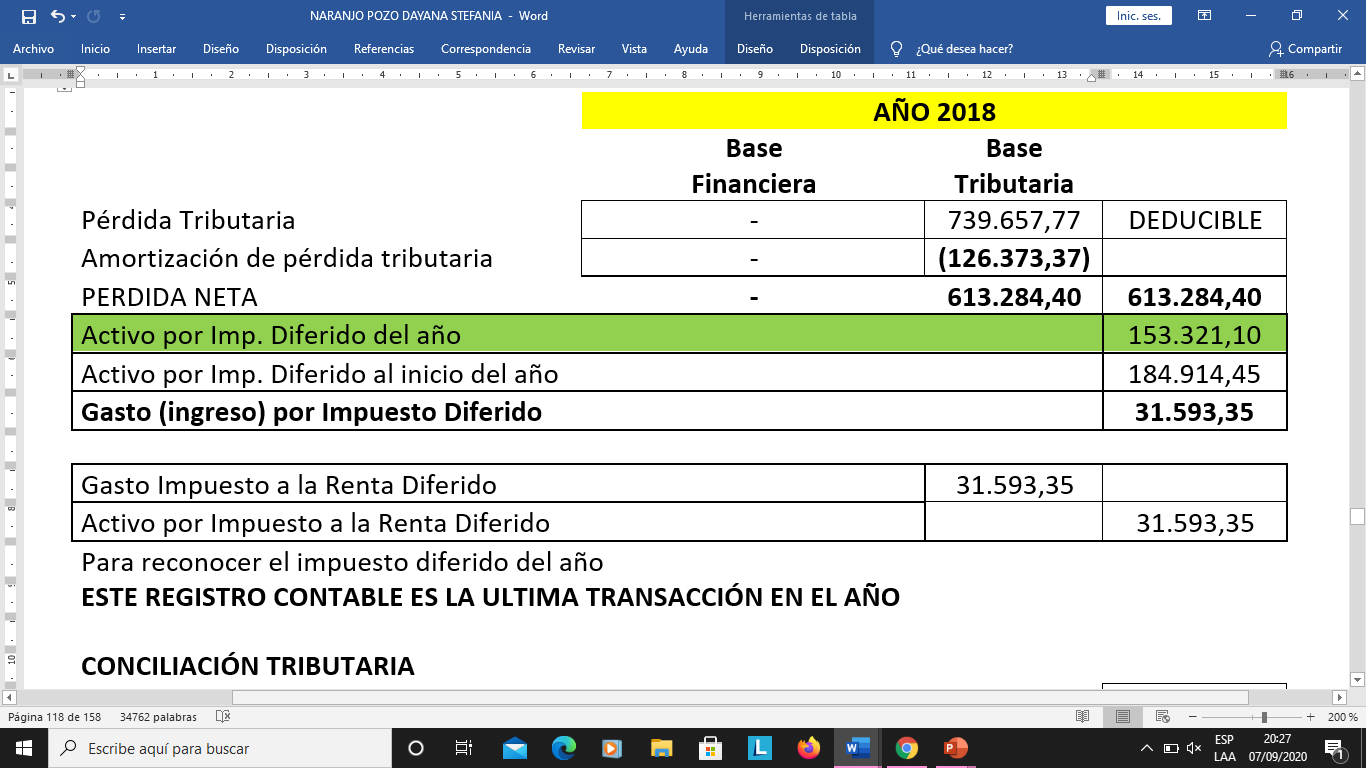 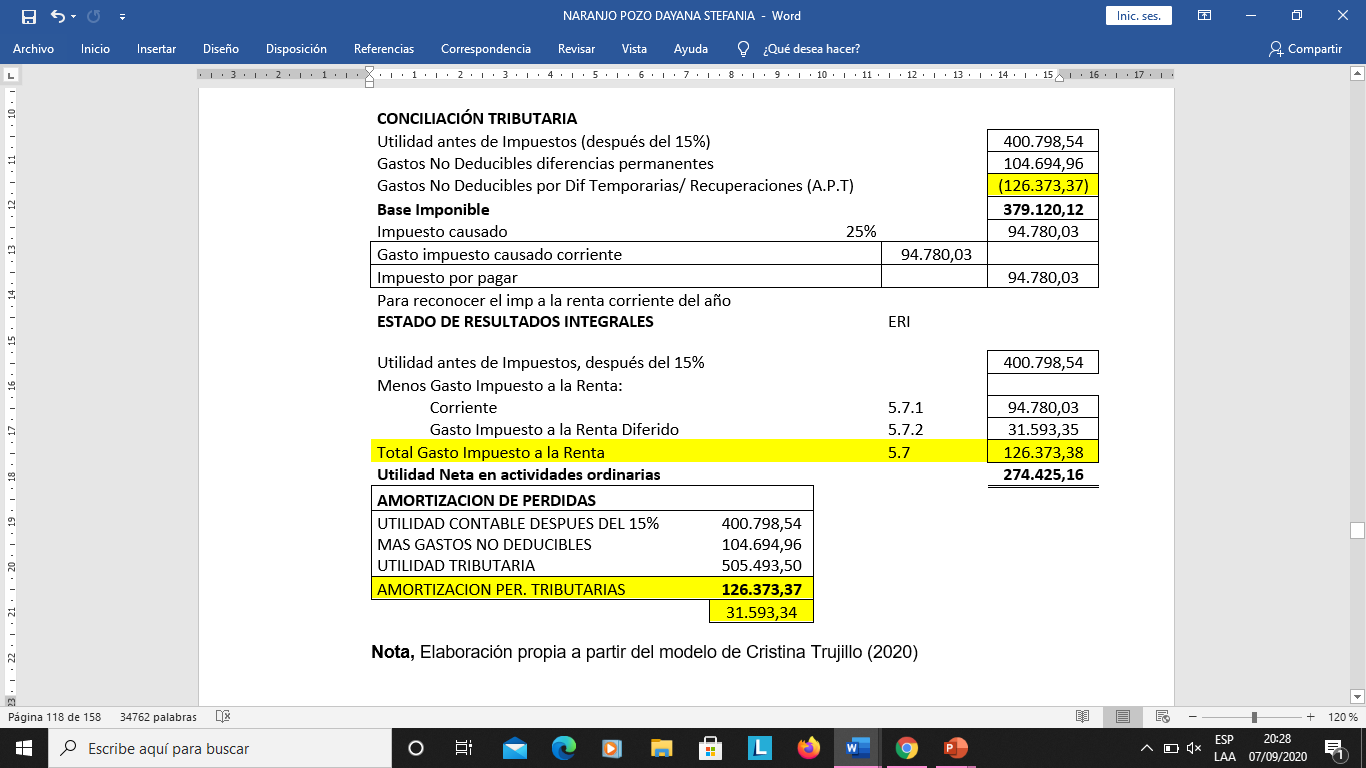 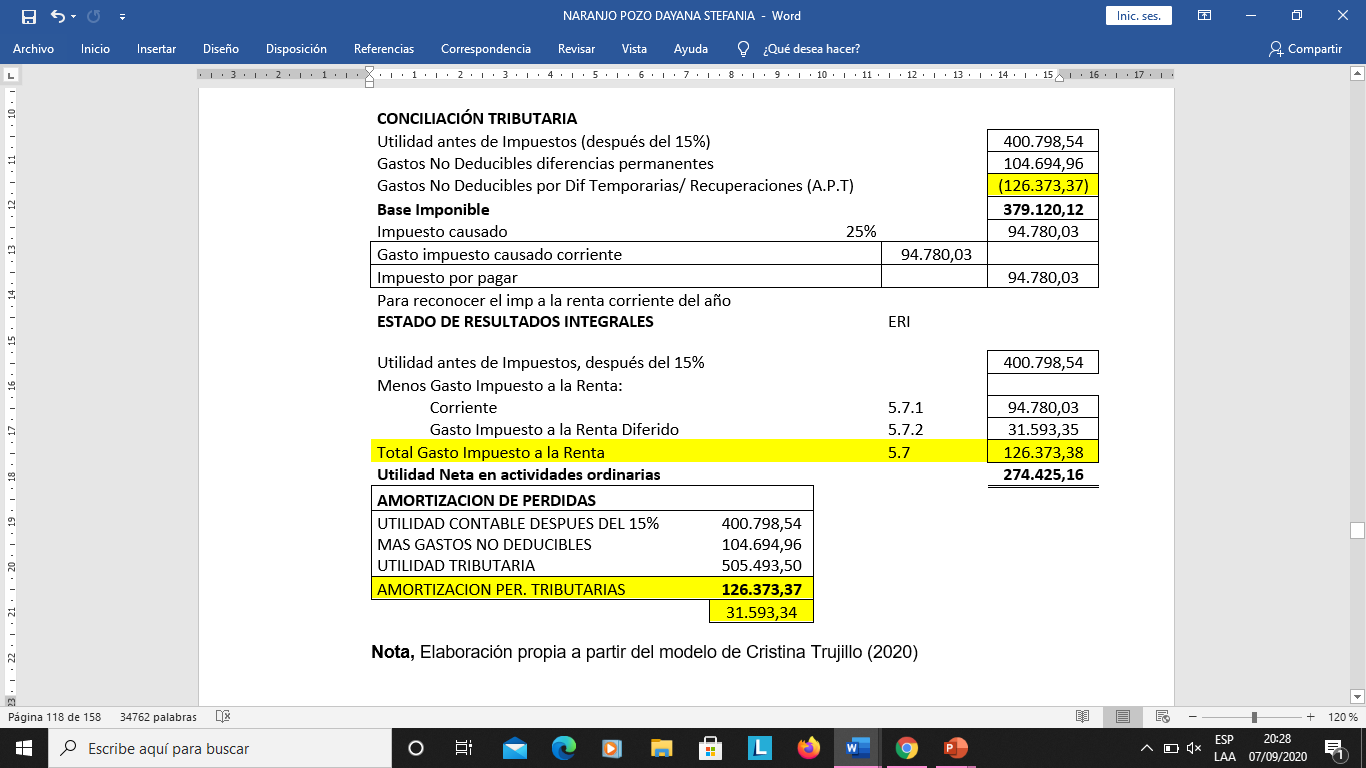 Resumen del análisis comparativo
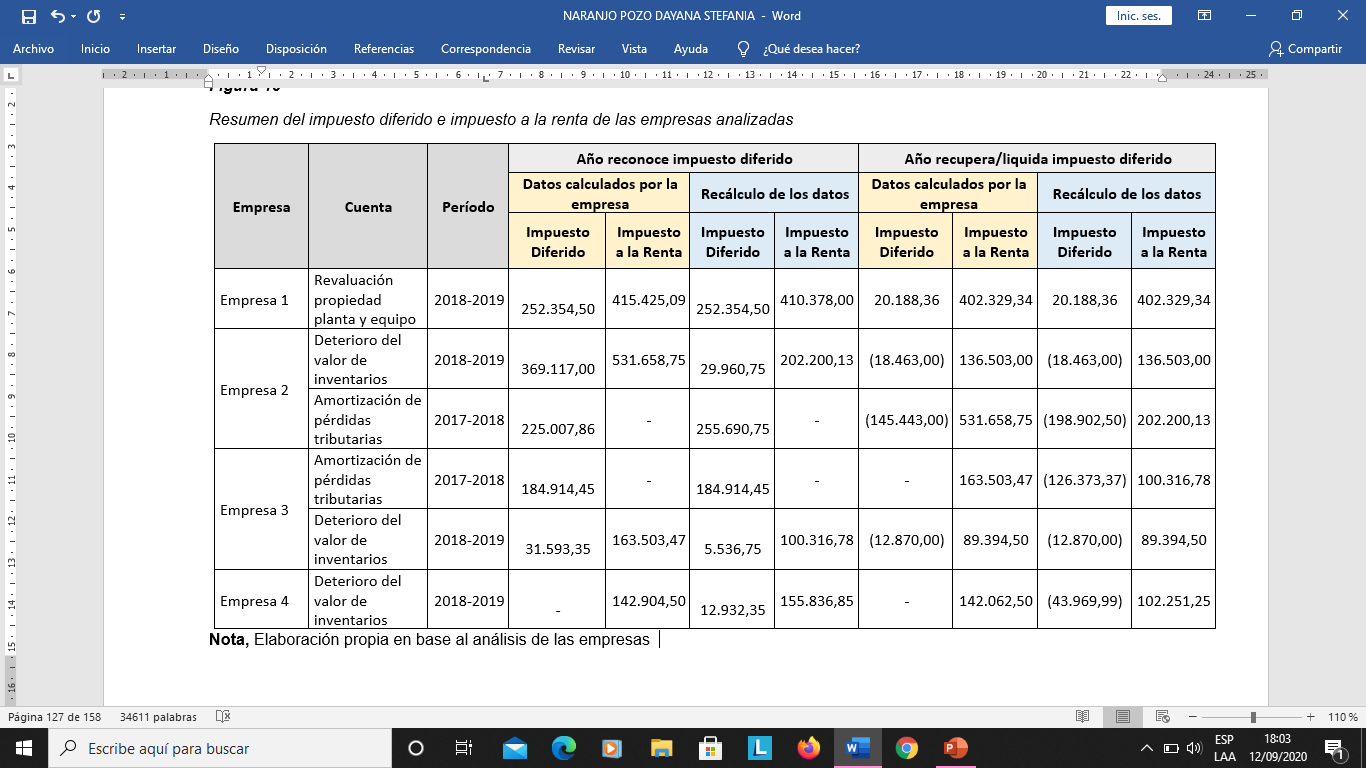 Incidencia del impuesto diferido en el impuesto a la renta
Conclusiones
Recomendaciones
Gracias por su atención